La Chiesa cattolica nell’Italia contemporanea
(prima parte)

 prof. Guido Formigoni
Obiettivi del corso
Ricostruire l’evoluzione del nesso tra la storia della Chiesa cattolica (a livello di vertice ma anche di comunità radicata nel territorio) e la vicenda dell’Italia contemporanea, nei suoi aspetti sociali, culturali e politici. 
Mostrare quindi interrelazioni, influenze reciproche e punti di incontro come di scontro. Una Chiesa plasmata dal proprio tempo, una fede che critica il tempo.
Guardare alla storia = Comprendere come gli esseri umani mutano nel tempo. Quindi aiuta il presente e l’apertura al futuro
Temi fondamentali
L’intransigentismo ottocentesco e il «moto verso Roma»; Pio IX e il Syllabus;
Lo scontro tra Risorgimento e Chiesa: la questione del potere temporale e Porta Pia;
Il non expedit e la nascita di un movimento cattolico «moderno»;
Leone XIII e la svolta di fine secolo: progetti democratico-cristiani e crisi modernista;
Pio X e la stagione clerico-moderata, nella prima crisi di partecipazione dell’Italia liberale;
L’avvento della società di massa tra guerra mondiale e dopoguerra; la nascita del Ppi;
L’incontro-scontro con il fascismo; Pio XI e il «totalitarismo cattolico», la nuova Ac di massa;
Pio XII e la ricostruzione; il grande successo della Dc e il dibattito sulla «nazione cattolica»;
Trasformazione sociale, secolarizzazione, cambiamento culturale e stagione conciliare;
Il post-concilio tra «progetto montiniano», «scelta religiosa» della Cei e pontificato woytiliano.
Suggerimenti per approfondire
Un manuale di storia della Chiesa generale. Es. U. Dell’Orto – S. Xeres, Manuale di storia della Chiesa, vol. IV: L’epoca contemporanea. Dalla Rivoluzione francese al Vaticano II e alla sua attuazione, Morcelliana, Brescia 2017;
G. Formigoni, L’Italia dei cattolici. Fede e nazione dal Risorgimento ad oggi, Il Mulino, Bologna 2010;
A. Acerbi (a cura di), La Chiesa e l’Italia. Per una storia dei loro rapporti negli ultimi due secoli, Vita e pensiero, Milano 2003;
Una serie di voci tematiche aggiornate sono disponibili online sul sito: https://www.storiadellachiesa.it/category/dizionario-storico-tematico/
Chiesa e cristianità: le origini di un conflitto
Un conflitto ineluttabile? Non necessariamente
Il nocciolo essenziale: la modernità rompe il regime di cristianità
La coincidenza storica tra Chiesa e società 
Dall’epoca costantiniana 
anche dopo le divisioni e le guerre religiose
Regime «organico» e «gerarchico»
società coincide con la Chiesa senza residui tranne eretici; modello della società è il corpo umano; 
struttura ordinata di doveri e legami, riassunta nella figura del monarca unitario. 
Il rapporto della autorità con la verità è garantito dal rapporto Chiesa-sovrano. 
I sovrani hanno anche  compito religioso; rapporto dualistico a volte complesso (chiese nazionali; anche dispotismo illuminato ‘700; concordati).
La modernità divide
Processi di modernizzazione: 
Istituzioni basate su capisaldi non religiosi: la «rivoluzione» e i suoi effetti; la benefica Restaurazione…
… e la progressiva crisi dell’ordine: senso della nazione individua a fronte del sovrano; costituzionalismo/liberalismo (dar forma politica alla diversificazione del corpo sociale; il rapporto con la verità è mediato dal dibattito/consenso)
Pensiero scientifico e razionalità si impongono per le decisioni umane (marginalizzazione delle credenze religiose; effetti straordinari della rivoluzione industriale)
Nuovi stili di vita sociale e mutamento mentalità e riferimenti morali (processi più  lenti; la società ottocentesca è ancora elitaria)
Effetti complessi
Effetti possibili, divaricati ma intrecciati:
laicizzazione: creazione di sfere della vita sottratte al vincolo religioso
secolarizzazione: investimento «sacrale-religioso» su forme di vita mondane non tradizionali (politiche – ideologiche)
Un dibattito di dimensioni europee
c’è chi vede limiti della tradizione e scopre elementi delle novità moderne consonanti con il Vangelo: «passons aux barbares» (Ozanam) 
c’è chi insiste sulla difesa dell’ordine naturale voluto da Dio (de Maistre)
L’irrigidimento progressivo di Roma: Gregorio XVI : Mirari vos (1832) 
contro la libertà di coscienza, della stampa ecc.
Il problema religioso nel Risorgimento
Quale nesso tra civiltà e religione? 
Versione chiusa e reazionaria / versione dinamica attorno al nuovo concetto di «popolo cristiano» in rapporto con una Chiesa riformata 
Rosmini e l’illuminismo cristiano
Manzoni (Marzo 1821)
Gioberti e il «neoguelfismo» del 1843-1848: confederazione italiana con primato d’onore al papa
Il nodo del 1848
Pio IX (papa dal 1846) tentato dalla Lega italiana; guerra all’Austria limite 
slittamento rivoluzionario
La rottura progressiva
Perdita di efficacia storica cristianesimo
Perdita di animazione moto nazionale (anche se versione «laicizzata» del cattolicesimo nazional-liberale sopravvive)
Il Piemonte statutario e l’unificazione
Statuto e logica liberal-separatista: diritto comune e ridimensionamento potere ecclesiastico. Scontri anni ’50 
laicizzazione insegnamento; riduzione privilegi (leggi Siccardi); liberalizzazione altri culti; emancipazione ebrei; soprattutto incameramento proprietà enti religiosi non impegnati nel servizio pastorale o sociale 1855; annullamenti elezioni 1857
L’ «ultramontanismo» del «moto verso Roma» cresce (Antonelli; «La Civiltà cattolica»)
Il biennio cruciale 1859-1861
Il tema del potere temporale: legittimismo; ma anche libertà papale
La rivoluzione che ridimensiona Stato della Chiesa
La logica dei moderati (nessuna volontà di rottura ma non mostrarsi deboli)
Cavour: libera Chiesa in libero Stato
La risposta negativa: Jamdudum cernimus, 18 marzo; «Né eletti né elettori»
Lo scontro teorico e pratico
Linea della «religione della patria»
Bettino Ricasoli: lo Stato può riformare la Chiesa; 
Silvio e Bertrando Spaventa o Quintino Sella: occorre una pedagogia nazionale
Nuovo anticlericalismo antireligioso e libertario
Casi di vescovi processati
Il cattolicesimo liberale minoritario
conciliatorismo resta un’opzione, socialmente conservatrice e religiosamente allineata	
alcuni cattolici «nazionali» restano fedeli alle istituzioni (Manzoni senatore dal 1860 al 1873; ma anche Bonghi, Minghetti) ma non c’è spazio per ipotesi Jacini
Clero nazionale: appello Passaglia del 1862
conciliare «la voce di religione, di pietà cattolica: viva il Papa!», con «la voce di patriottismo, e voce di nazionale indipendenza: viva Roma, metropoli del nuovo Regno» (8900 adesioni, 10%)
Stretta disciplinare di vescovi intransigenti; ma mancati exequatur (accordo 1867 parziale)
Leggi 1866-1867 sull’asse ecclesiastico (1/6 terreni): soppressioni e rinnovamenti
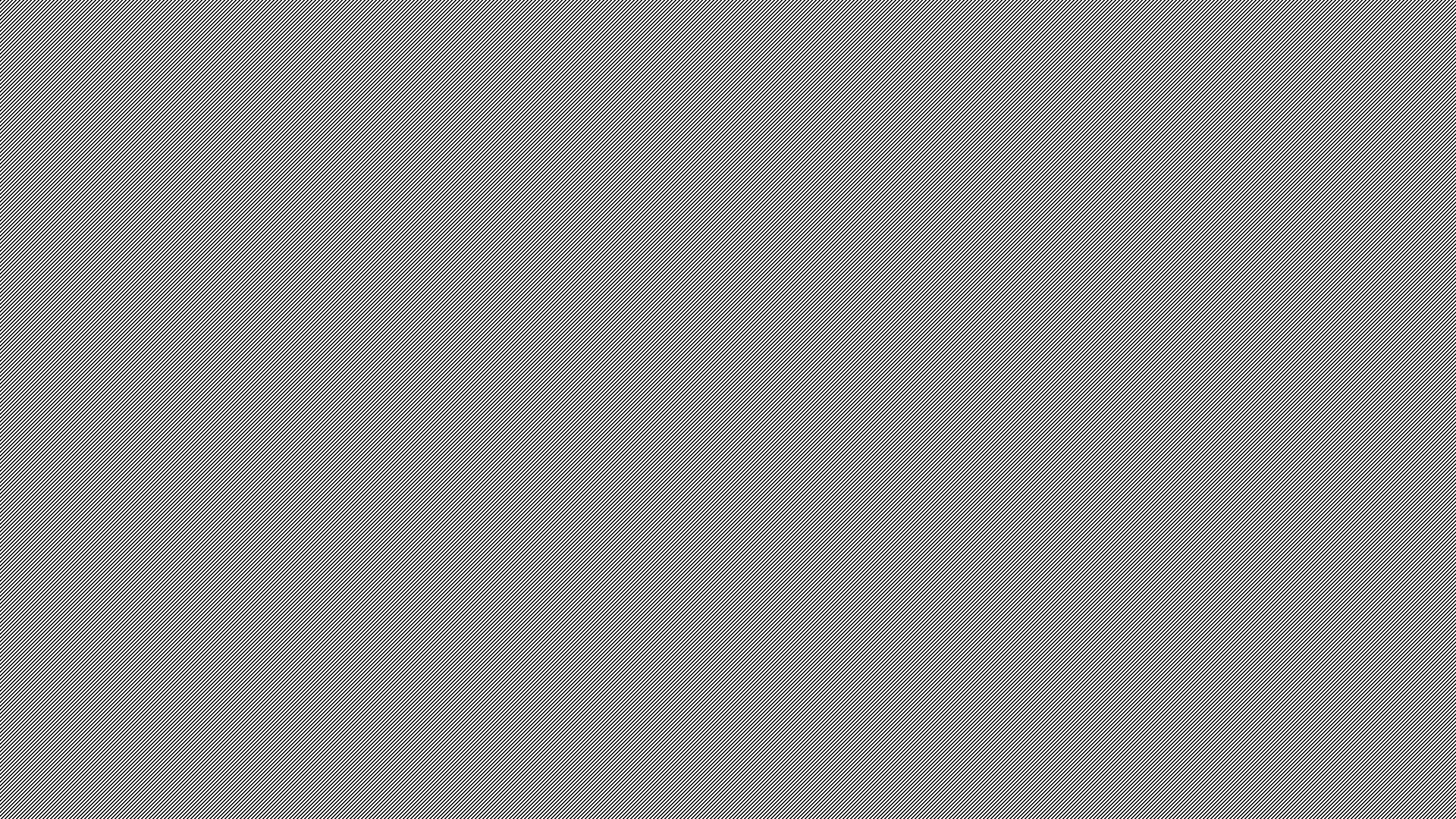 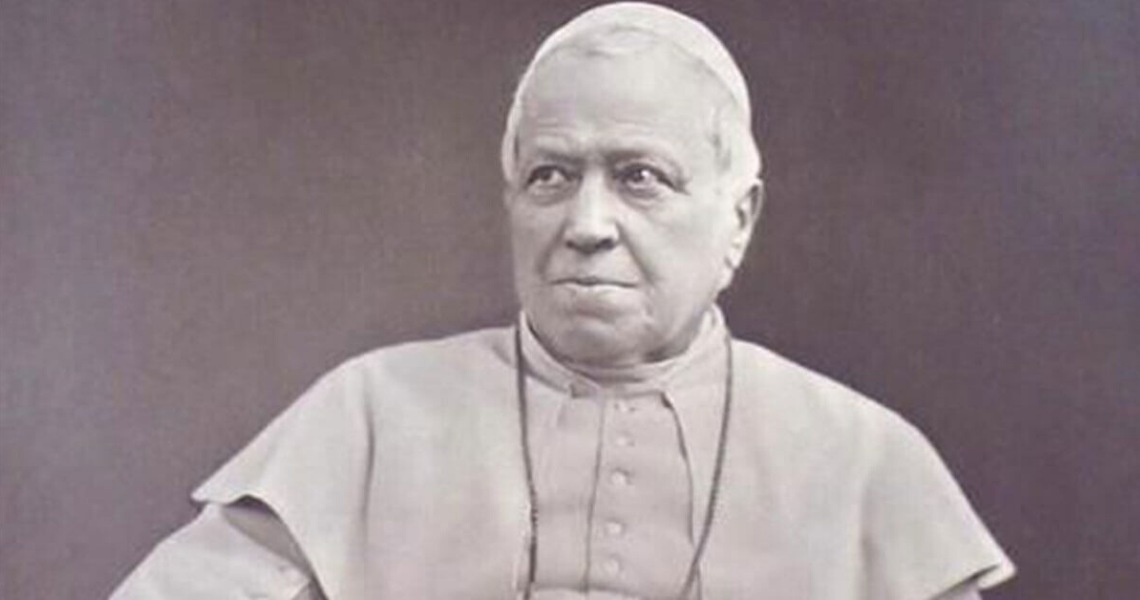 La fissazione della rottura
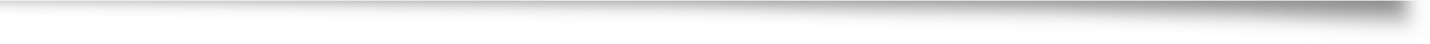 Pio IX, Quanta cura (1864)
Con annesso Syllabus degli errori moderni.
80 proposizioni, la cui ultima recitava: «LXXX. Il Romano Pontefice può e deve riconciliarsi e venire a composizione col progresso, col liberalismo e con la moderna civiltà.»

Infallibilismo del Vaticano I (solo 5 vescovi italiani contrari)
Porta Pia 
Ubi nos e scomunica del Risorgimento
Legge Guarentigie rifiutata; lunga «questione romana»
L’evoluzione del progetto intransigente
Panorama pastorale variegato (modello tridentino; Sud molto diverso)
pietà popolare tra sacramenti, esteriorità e modelli battaglieri (Sacro Cuore)
guida papale (non c’è dimensione nazionale) e verticalismo disciplinare (immmagine societaria Chiesa)
l’intransigentismo: astensionismo elettorale, non expedit; scontro 1871-1876 sui vescovi e ammorbidimento
Una timida organizzazione alternativa nella società: 
un movimento cattolico “italiano” (non legittimista) e “moderno” (spazio laicale, preoccupazioni gerarchiche) specchio della risposta ecclesiale alla rottura con il moderno; sfruttare i nuovi spazi
«L’Azione cattolica segna l’inizio di un’epoca nuova nella storia della religione cattolica: quando essa da concezione totalitaria (nel duplice senso: che era una totale concezione del mondo di una società nel suo totale) diviene parziale (anche nel duplice senso) e deve avere un proprio partito […] l’Azione cattolica rappresenta la reazione contro l’apostasia di intere masse, imponente, cioè contro il superamento di massa della concezione religiosa del mondo». (A. Gramsci, Quaderni del carcere, a cura di V. Gerratana, Einaudi, Torino 1975, p. 2086).
Le tappe del movimento
Iniziative anni ‘60, poi Società della Gioventù cattolica (1868; P.A.S.; 70 circoli aristocratici/borghesi; «cattolici di professione»)
Primo congresso cattolico Venezia 1874; D’Ondes Reggio: il programma «cattolico»;
Dal 1875 Comitato permanente e Opera dei congressi: modello confederale; difficile consolidamento comitati diocesani (prevalenza lombardo-veneta-emiliana). Statuto 1881
azione propagandistica (stampa), organizzazione partitica (anche se elettorale solo a livello locale), mistica del "paese reale", senso nazionale della vera Italia contro usurpatori
preservazione di forze nel radicamento so­ciale (pur diseguale) 
sogni organicisti primato sociale (corporativismo, fami­glia, au­tonomie locali - guelfismo). 
ma anche acquiescenza autorità (Rom 13)
Acquaderni e Fani; il congresso del 1877
«Il congresso è cattolico e nient’altro che cattolico. Imperocché il cattolicismo è dottrina compiuta, la grande dottrina del genere umano. Il cattolicismo non è liberale, non è tirannico, non è d’altra qualità; qualunque qualità vi si aggiunga, da per sé è un gravissimo errore...»

(Dichiarazione letta al congresso di Venezia 1874, poi ripetuta all’inizio di ogni congresso dell’Opera)
Le novità di Leone XIII (1878-1903)
Ripensamento modello «apocalittico» 
Rimane giudizio di condanna…
…ma si inaugura una lettura della società e della politica che tolleri le novità, con spazio per un adattamento
verso l'alternativa cristiana costruita dall'interno della società moderna, con appello all’azione dal basso
spinta a riconoscere l'esistente per recuperare una forza morale e sociale (es. Francia, Germania, in parte Italia...)
cultura neotomista rilanciata Aeterni patris 1879
interventi dei pastori per qualificare clero e laicato al fine di presentare al mondo un’immagine positiva di Chiesa fuori dall’ambito privato
Iniziale perturbazione del modello intransigente
tentativo conciliatorista del 1878, poi ripresa Opera lentamente dopo difficoltà anni ‘80
«Immortale dei» 1885
Vi fu un tempo in cui la filosofia del Vangelo governava la società: allora la forza della sapienza cristiana e lo spirito divino erano penetrati nelle leggi, nelle istituzioni, nei costumi dei popoli, in ogni ordine e settore dello Stato, quando la religione fondata da Gesù Cristo, collocata stabilmente a livello di dignità che le competeva, ovunque prosperava, col favore dei Principi e sotto la legittima tutela dei magistrati; quando sacerdozio e impero procedevano concordi e li univa un fausto vincolo di amichevoli e scambievoli servigi.[…] Ma quel pernicioso e deplorevole spirito innovatore che si sviluppò nel sedicesimo secolo, volto dapprima a sconvolgere la religione cristiana, presto passò, con naturale progressione, alla filosofia, e da questa a tutti gli ordini della società civile. Da ciò si deve riconoscere la fonte delle più recenti teorie sfrenatamente liberali, senza dubbio elaborate durante i grandi rivolgimenti del secolo passato e proclamate come principi e fondamenti di un nuovo diritto, il quale non solo era sconosciuto in precedenza, ma per più di un aspetto si distacca sia dal diritto cristiano, sia dallo stesso diritto naturale. . […] È grande e deleterio errore escludere la Chiesa, che Dio stesso ha fondato, dalla vita pubblica, dalle leggi, dall’educazione dei giovani, dalla famiglia. Non possono esservi buoni costumi in una società cui sia stata tolta la religione: e si sa ormai anche troppo bene in che consista, e a che porti quella filosofia di vita e di costumi che chiamano civile.
«Libertas» (1888)
Ne consegue del pari che queste varie libertà possono essere tollerate se vi sia un giusto motivo, ma entro certi limiti di moderazione, in modo che non degenerino nell’arbitrio e nell’arroganza. […] ogni libertà è da ritenere legittima finché procura più frequenti occasioni di onesta condotta, altrimenti no. […] Inoltre, non è vietato preferire un tipo di Stato regolato dalla partecipazione popolare, fatta salva la dottrina cattolica circa l’origine e l’esercizio del pubblico potere. Tra i vari tipi di Stato, purché siano di per se stessi in grado di provvedere al benessere dei cittadini, nessuno è riprovato dalla Chiesa; essa pretende tuttavia ciò che anche la natura comanda: che i singoli Stati si reggano senza recare danno ad alcuno, e soprattutto rispettino i diritti della Chiesa. È onesto partecipare alla pubblica amministrazione, a meno che in qualche luogo, per eccezionali circostanze di tempo e di cose, non venga disposto diversamente; anzi la Chiesa approva che ognuno dedichi l’opera sua al comune vantaggio e che con ogni sua iniziativa – nei limiti del possibile – difenda, consolidi, renda prospero lo Stato. La Chiesa non condanna una nazione che voglia essere indipendente dallo straniero o da un tiranno, purché sia salva la giustizia. Infine non rimprovera neppure coloro che propugnano uno Stato retto da proprie leggi, e una cittadinanza dotata della più ampia facoltà di accrescere il proprio benessere.
«Rerum Novarum» 1891
Presa di coscienza dei nuovi problemi 
questione operaia: divisione in classi («un piccolissimo numero di straricchi hanno imposto all'infinita moltitudine dei proletari un giogo poco men che servile»), polarizzazione e conflitto; è un problema per la Chiesa stessa
Condanna drastica delle prospettive erronee, come il socialismo (versione un po' caricaturale) 
Appello per il ritorno alla fede, unica base di una società salda (22): propone la vera riconciliazione, la concordia tra le classi e l'elevazione della dignità dell'operaio
Proposta di soluzioni cristiane, con il richiamo al passato e taglio morale-individuale 
salario non sottoposto solo al mercato ma a criteri di giustizia, proprietà privata difesa ma responsabile...; 
obiettivo di trasformare lo spirito dell'ordinamento  economico  moderno (Toniolo), non distruggere il capitalismo (alla Vogelsang); 
Limitate  aperture a nuove esperienze :
associazioni operaie: problema se libere  o organizzate giuridicamente in  uno schema corporativo?  e poi: metodo di cooperazione-mutualismo o anche sindacalismo (cenno critico allo sciopero)?
intervento  dello Stato; problema: può e deve riguardare il benessere  delle  classi   inferiori; ma quale intervento? linea mediana (tutela giuridica e sostegno dei singoli e dei gruppi, con forti limitazioni)
Il vertice del movimento cattolico
Presidenza Paganuzzi 1889; rilancio intransigentismo; organizzazione per sezioni
La svolta «sociale» dell’Opera dei congressi, di fronte a crisi agraria e pressioni fiscali su masse popolari
Cooperazione, casse rurali, società di mutuo soccorso…
Discussione su modelli «sindacali», inizialmente negati (corporazione mista)
Amministrazioni e successi (a volte con liberali moderati, a volte contro) 
Congresso di Milano 1897: 190 comitati diocesani; 700 sms; 560 casse rurali; 26 quotidiani
Approva «programma di Milano» di Toniolo 1894
Nuovi movimenti democratico-cristiani giovanili
scelte sociali decise (Leghe lavoro) e «preparazione nell’astensione» verso sbocchi politici riformatori
lo scontro con i vecchi intransigenti fermi sulla questione romana
Leone XIII e la democrazia «actio benefica in populum»
Crisi di fine secolo e repressioni Di Rudinì Pelloux 1898 (scioglimenti di organismi, ma non del comitato permanente)
La crisi dell’Opera e il passaggio di pontificato
Il nuovo papa Pio X e i suoi orientamenti
intransigenza, riformismo religioso e rigidità autoritaria
conservatorismo socio-politico e duttilità
La presidenza di Grosoli e la rottura del 1904: scioglimento dell’Opera
La prima specializzazione del movimento e la «diocesanizzazione»
Il lavoro di Toniolo e le tre Unioni (popolare, economico-sociale, elettorale) e la Sgci; l’Unione donne
La rottura di Murri e la Lega democratica nazionale
La crisi modernista 
L’orizzonte europeo: la nuova scienza religiosa; la «Pascendi» del 1907
L’aspetto italiano: irrigidimenti e polemiche (il «semimodernismo» o «modernismo pratico»)
La linea clerico-moderata e la «conciliazione nell’indifferenza» dell’età giolittiana
I primi «cattolici-deputati» e la leadership di Filippo Meda
Una identità incerta; un modello programmatico riformatore
Il Patto Gentiloni del 1913
La prima guerra mondiale
Pio X e l’isolamento ulteriore del papato; il «guerrone» temuto in arrivo
Benedetto XV e l’iniziale neutralismo prevalente (con le sue sfumature)
Il dibattito del 1914-1915 
Gli interventisti nazionalisti e i neutralisti assoluti
Dalla Torre e il «neutralismo condizionato»
L’allineamento della Chiesa al patriottismo
«Uccidere senza odio»; i cappellani militari; le crisi di coscienza
Le minoranze ultranazionali e pacifiste
La sorveglianza papale contro la confusione della religione con il nazionalismo
Meda ministro nel 1916: completamento della scelta nazionale, difficoltà della crescita politica
La crisi del 1917 e la «Nota» papale («inutile strage»)
La vittoria e il rinsaldamento nazionale cattolico (colloqui Orlando-Cerretti)
Nota ai capi dei popoli belligeranti (1° agosto 1917)
…tre cose sopra le altre Noi ci proponemmo: una perfetta imparzialità verso tutti i belligeranti […]; uno sforzo continuo di fare a tutti il maggior bene che da Noi si potesse […]; nulla omettere, per quanto era in poter Nostro, che giovasse ad affrettare la fine di questa calamità, inducendo i popoli e i loro Capi a più miti consigli, alle serene deliberazioni della pace, di una « pace giusta e duratura ». […]
sottentri alla forza materiale delle armi la forza morale del diritto
diminuzione simultanea e reciproca degli armamenti
l'istituto dell'arbitrato con la sua alta funzione pacificatrice
si tolga ogni ostacolo alle vie di comunicazione dei popoli
quanto ai danni e spese di guerra, non scorgiamo altro scampo che nella norma generale di una intera e reciproca condonazione
la reciproca restituzione dei territori attualmente occupati
spirito di equità e di giustizia dovrà dirigere l'esame di tutte le altre questioni territoriali e politiche
Sono queste le precipue basi sulle quali crediamo debba posare il futuro assetto dei popoli. Esse sono tali da rendere impossibile il ripetersi di simili conflitti e preparano la soluzione della questione economica, così importante per l'avvenire e pel benessere materiale di tutti gli stati belligeranti. Nel presentarle pertanto a Voi, che reggete in questa tragica ora le sorti dei popoli belligeranti, siamo animati dalla cara e soave speranza di vederle accettate e di giungere così quanto prima alla cessazione di questa lotta tremenda, la quale, ogni giorno più, apparisce inutile strage.